Ecoles pour la bonne causeune collaboration entre
Ecole 
Ecole
Lions club
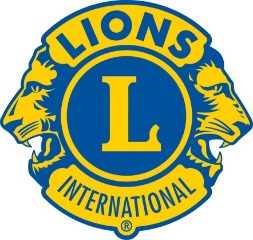 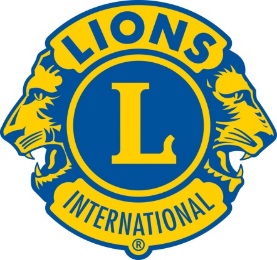 Qui sommes nous?
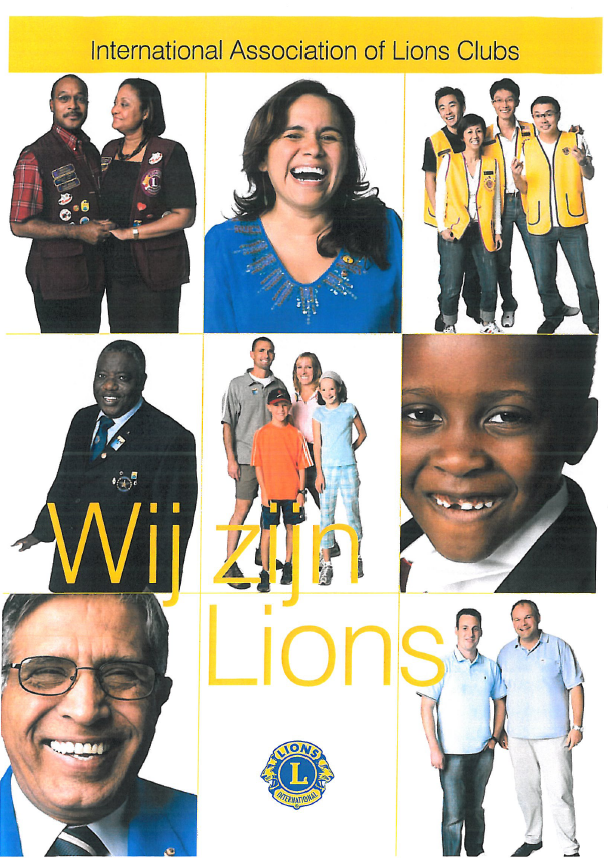 Lions – Serviceclub – Mondial– 1,4 mio  membres
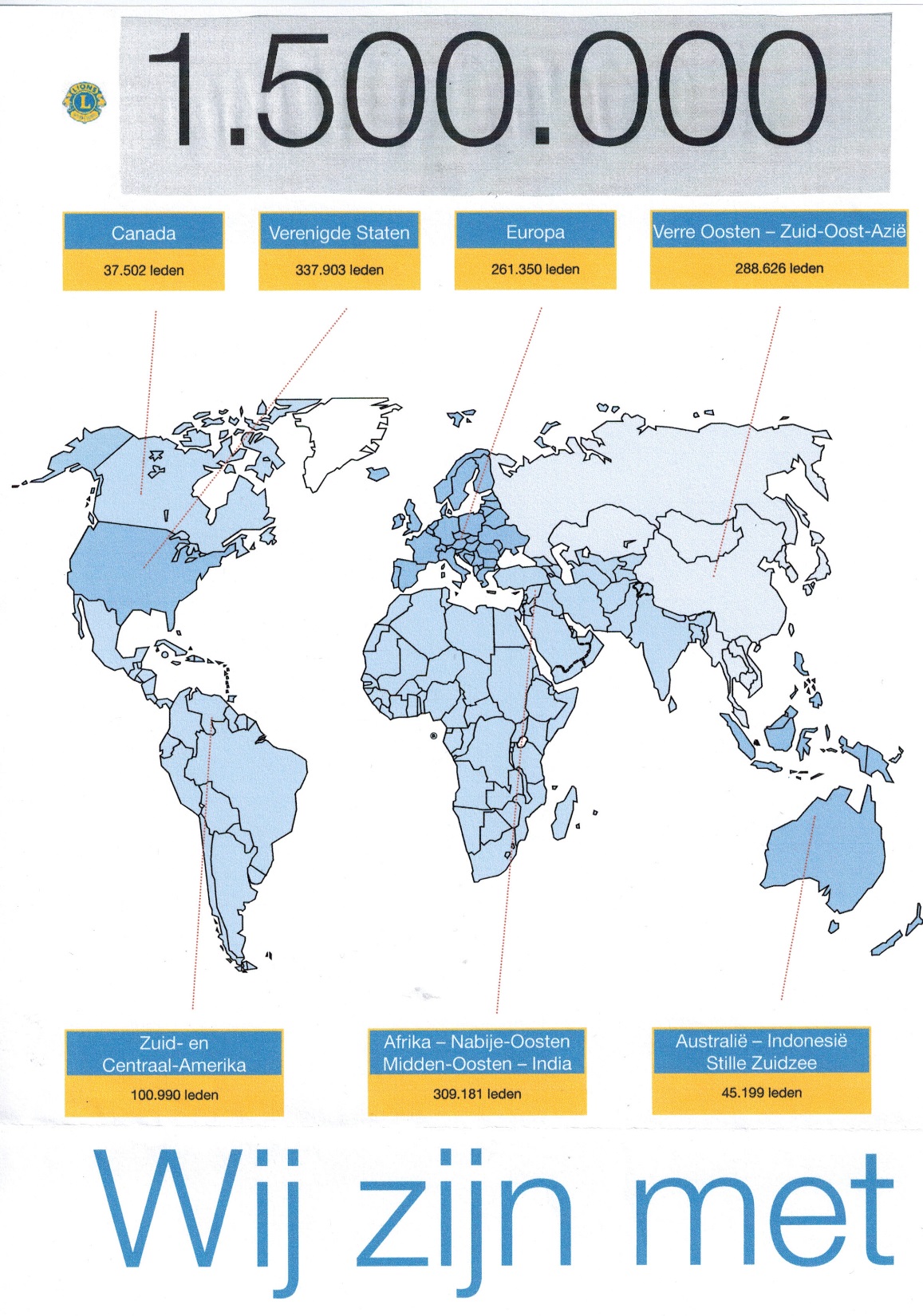 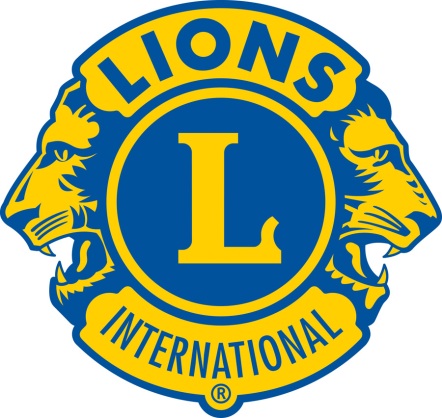 0
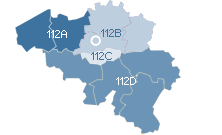 En Belgique 281 clubs avec 7500 membres
Notre Lions club compte xx membres
Notre Devise
Nous travaillons pour un monde meilleur
Nous soutenons des oeuvres sociales et culturelles
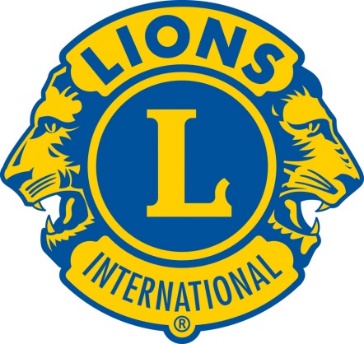 Que faisons nous ?
Aide en cas de catastrophe (Lions international)
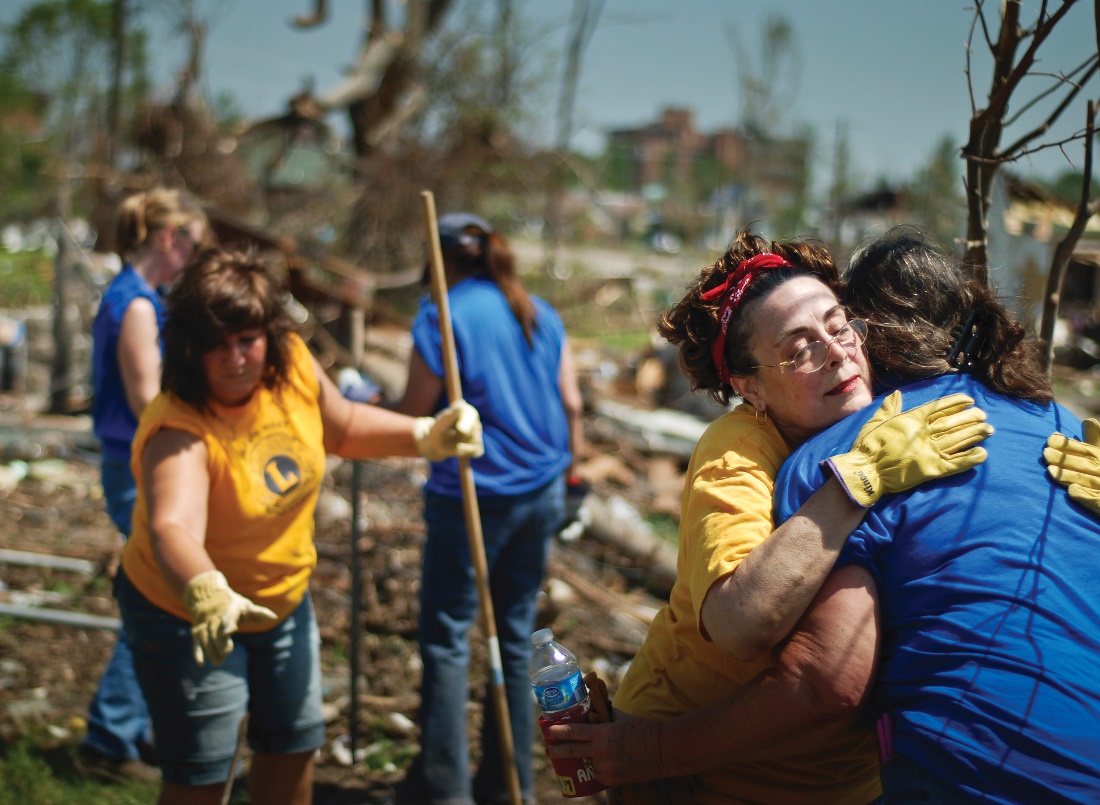 tsunami,tornades, tremblement de terre…
Que font les Lions ?
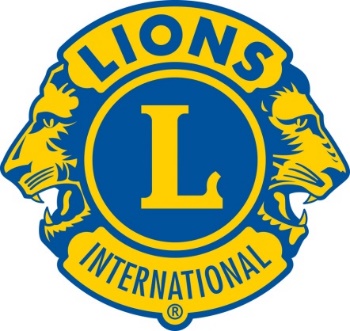 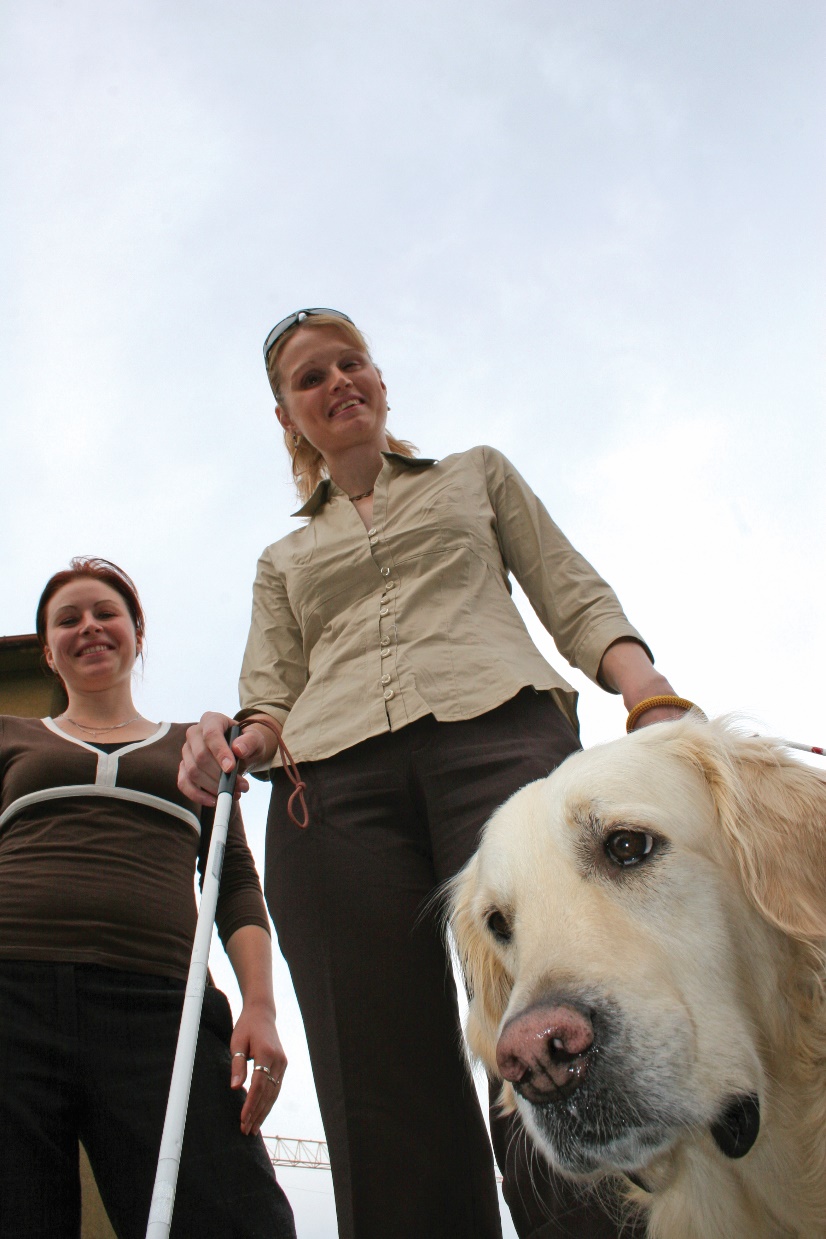 Lutte contre le cécité
(Lions international)
rougeole, cataract…
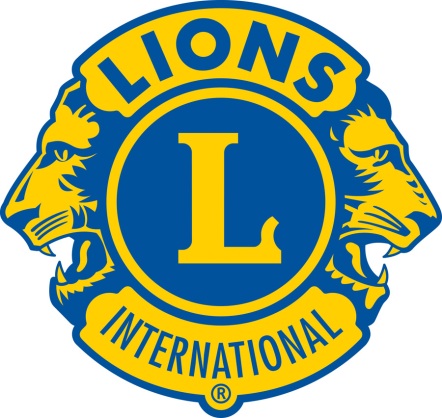 Pour la Jeunesse
Affiches de la Paix (11-13 ans)
Young ambassador award (15-19 ans)
Lions Quest: compétences socio-relationelles et prévention (15-21 ans)
Atouts pour le Succès
Ecoles pour la bonne cause
Camp et Echange de Jeunes (17-21 ans)
Concours Musical Européen (< 23 ans)
Et notre  Lionsclub?
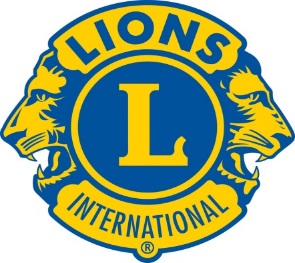 xxxxx
xxxx
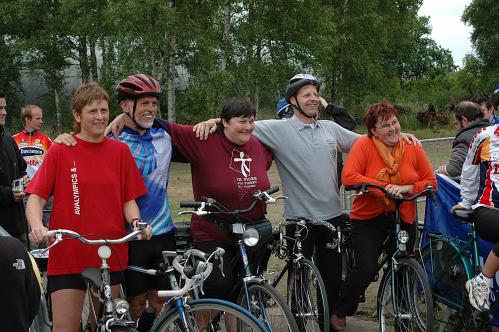 Que fait notre Lionsclub?
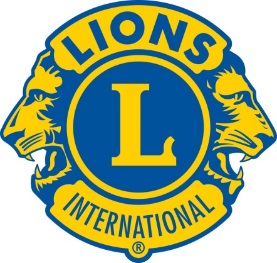 V
V
C

D
D
Comment faisons nous cela ?
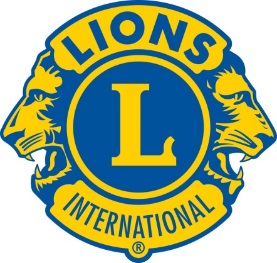 Les projets internationaux par les cotisations et des dons 
Les projets locaux par fundraising 
 xxxx
Vente Champagne 
ccc 
Concert
Pourquoi sommes nous ici?
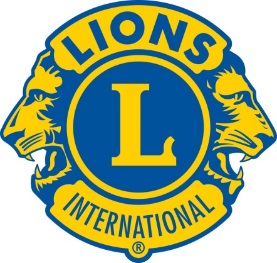 Pour demander votre aide
Nous vous demandons de rechercher des projets sociaux
dans notre communauté (rayon de 20km)
où vous pouvez faire la différence
et où nous pouvons éventuellement donner une aide financière
Qu’attendons nous de vous ?
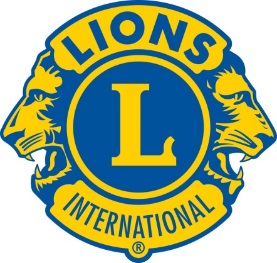 Une participation nombreuse
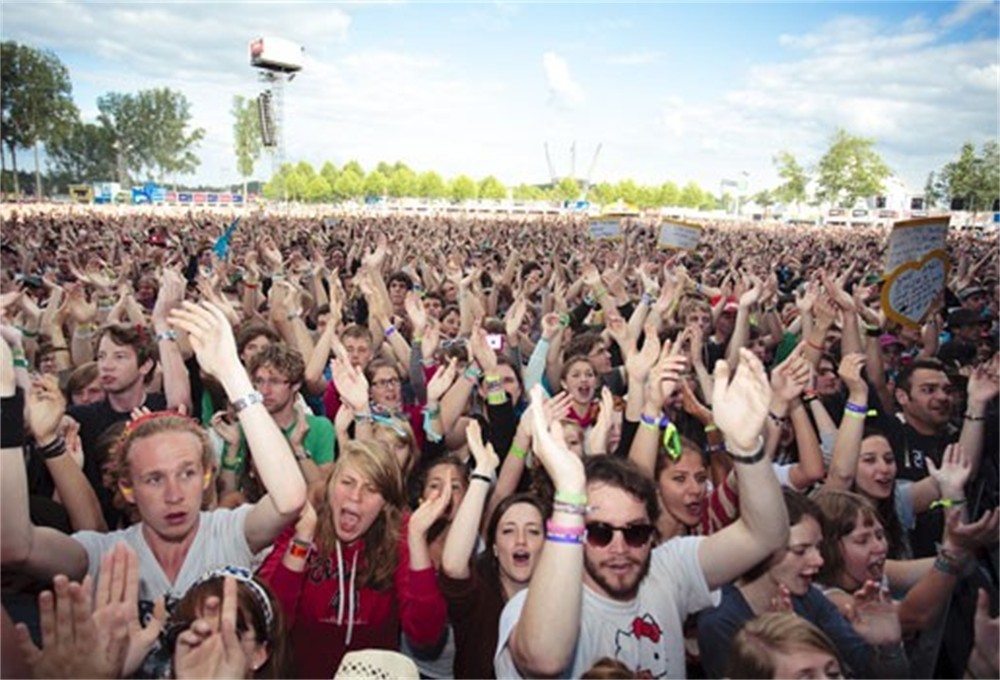 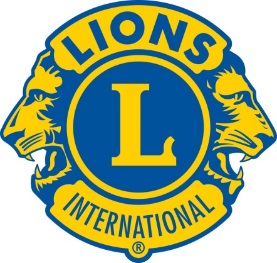 Qu’attendons nous de vous ?
La recherche de projets sociaux      
 associations ou personnes

qui peuvent être aidé par vous
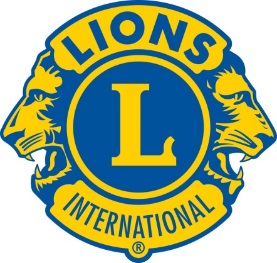 Quel est notre engagement ?
Grâce à vous, nous apportons 
un soutien financier 
aux projets retenus par le jury
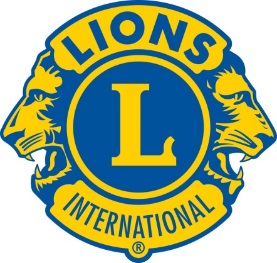 Critères d'évaluation et de projet
Ancrage local : rayon de 20 km autour de xxxx

Travail en groupe: Classe ou minimum 3 personnes

Critères d'évaluation (jugement)
	motivation du choix (pourquoi proposez-vous ce projet ?
	élaboration du projet (comment élaborez-vous le projet en 	termes concrets ?)
	impact du soutien (quel est le résultat de votre travail et de votre 	soutien ?)
	présentation du projet (comment allez-vous le présenter au jury)
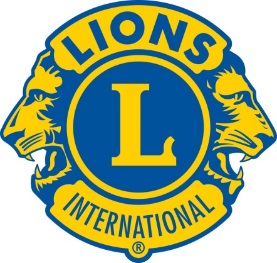 Timing
Inscription par …
Le professeur coordonnateur 
	en octobre, novembre
1e évaluation(par école)
presentation à l’école fin février ( date à convenir)
Finale : presentation devant jury suivi de la remise de prix et réception un samedi en avril
Type de présentation
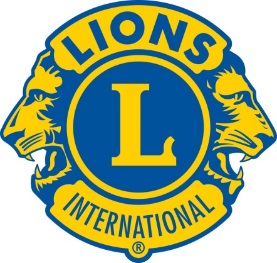 A vous de choisir comment convaincre le jury: powerpoint, film,  mindmap….. 
Maximum10 minutes
Critères
	motivation du choix (pourquoi proposez-vous ce projet ?
	élaboration du projet (comment élaborez-vous le projet en 	termes concrets ?)
	impact du soutien (quel est le résultat de votre travail et de 	votre soutien ?)
	présentation du jury
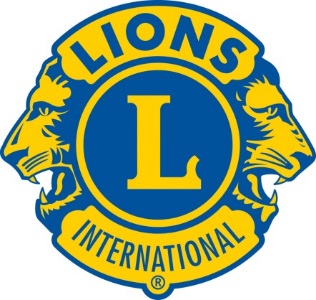 Les Prix ?
1 er prix     eur
2ième prix     euro
3ième prix     euro
 4ième prix  euro
	5ième prix     euro
	6ième prix     euro
L'appréciation et le respect
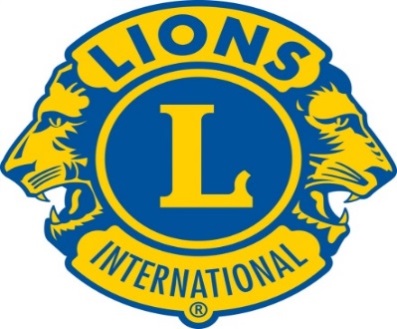 Questions
?